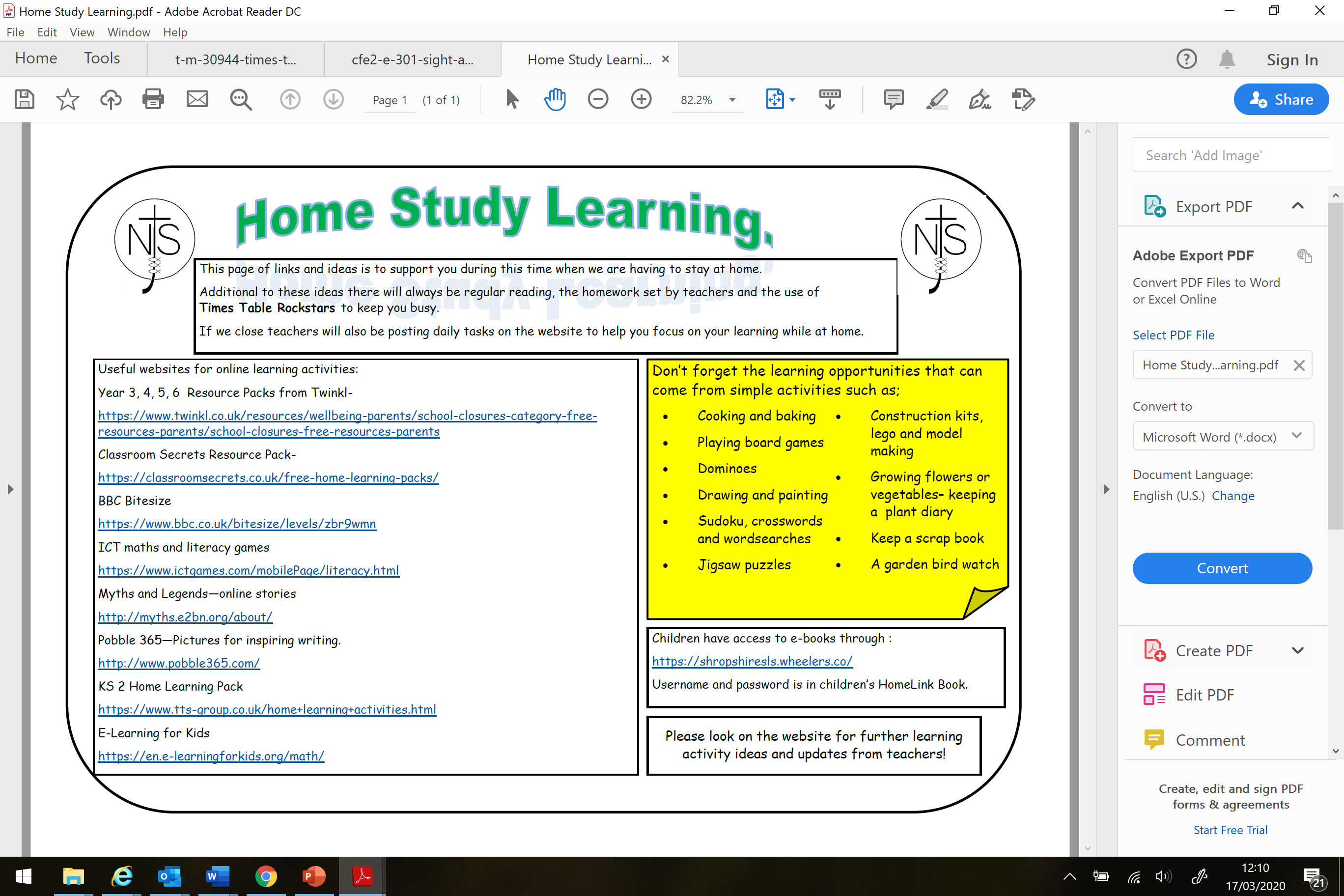 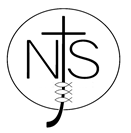 Tuesday’s Maths for Year 4
This week we will be focusing on Division. 
The method which will help you solve the calculations is bus stop method.
You can look at the calculation policy for more help: 
https://newportjuniorschool.org.uk/wp-content/uploads/2019/10/Calculation-Policy.pdf
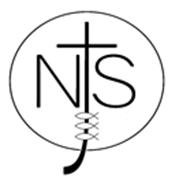 Tuesday’s English for Year 4
Following on from your investigative work on Instructions yesterday. I would like you to look at the instructions you found and identify the words which are telling you what to do. We call these Imperative Verbs or more informally – BOSSY Verbs! If you don’t have any instructions at home I have added some examples to this work which you can browse. Bossy Verbs are words such as: Mix, Cut, Slice, Add, Chop, the list goes on…
Todays other activity:
This is an Art activity.
I will do my best to explain this over a powerpoint and hope you enjoy it!
You will need:
Plain Paper
Ruler
Pencil
3 different coloured colouring pencils, pens, crayon (whatever you can find.)

Step 1:
Use your ruler and pencil (normal one) to draw straight lines across your page. They can be at any angle, over lapping etc. This should create lots of shapes large and small. You don’t need lots but quite a few is good.

Step 2:
Now using your 3 colours, colour in the shapes trying to make sure each shape touches an alternative colour.

Can you colour in your whole page without two shapes touching the same colour?

If you enjoy this you could try again with patterns – spots/stripes etc. I would love to see your finished pieces!